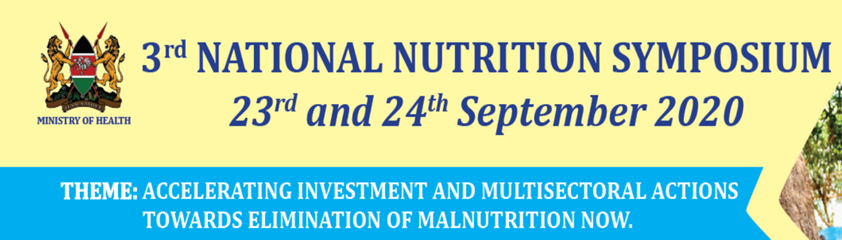 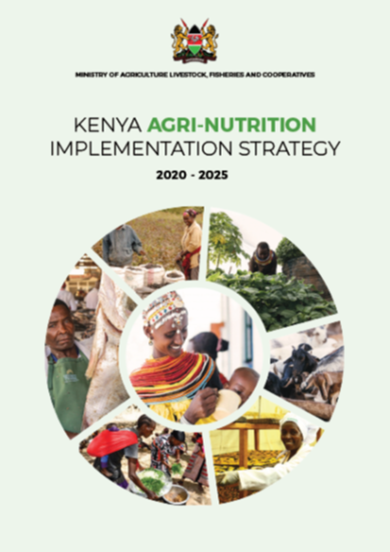 OVERVIEW OF THE KENYA AGRI-NUTRITION STRATEGY
The Strategy
Six technical focus areas that were identified as primary opportunities for enhanced nutrition sensitive agriculture actions:
1) Leadership, Advocacy, Governance and Coordination
2) Strengthen service delivery systems and structures for provision of equitable and quality nutrition sensitive agriculture interventions
3) Increase availability, access and consumption of safe diverse foods 
4) Harness Resources through Public-Private initiatives to Support Nutrition Sensitive Agricultural Interventions 
5) Community empowerment to engage in viable nutrition sensitive agricultural initiatives
 6) Monitoring, Evaluation and Knowledge Management of Agri-Nutrition Interventions.
Focus Area 1: Leadership, Advocacy, Governance and Coordination
Strategic objective
To strengthen leadership, advocacy, governance and coordination on Agri nutrition at national and county levels

Specific objectives 
To Improve Regulatory, legal  and policy environment for NSA
To Increase Resource Planning  and  allocation for implementation of NSA
To strengthen Advocacy and communication  for NSA
Promote Multi sectorial  coordination, governance and accountability for results
To provide mechanism that ensures government responsibilities in Agri-nutrition are consistent, coordinated and collaborative. 
Provide leadership for a platform for the government to ensure that no single organization or line ministry will act alone to achieve the goal of ending hunger, malnutrition and poverty as guided by the government’s clear policies and strategic plans.
Strategic outcomes
Improved regulatory, legal and policy environment for Agri-Nutrition programming across all levels of Government
Increased Resource Planning  and  allocation for implementation
Advocacy and communication strengthened
Multi sectorial  coordination, governance and accountability for results
Focus Area 2: Strengthen service delivery systems and structures for provision of equitable and quality nutrition sensitive agriculture interventions
Strategic objective
To enhance equitable provision and utilization of Agri-Nutrition extension and information services for a well-nourished population.

Specific objectives 
To enhance the capacity of agriculture extension workers and service providers on nutrition sensitive agriculture and food systems 
To advocate for an increased and sustainable Agri-Nutrition workforce to support NSA initiatives at county level
To increase access to information on Nutrition sensitive agriculture and food systems for policy makers, implementing officers and the community. 
To create and operationalize a forums/structures at county and community level to engage various change agents for nutrition sensitive agriculture interventions.
Strategic outcomes
Enhanced capacity of agriculture extension workers and service providers on nutrition sensitive agriculture and food systems 
Increased awareness and utilization of  information on Nutrition sensitive agriculture and food systems by policy makers, implementing officers and the community. 
Strengthened coordination systems and implementation of nutrition sensitive agriculture interventions
Focus Area 3: Increase availability, access and consumption of safe diverse foods
Strategic objective
To Increase availability, access and utilization of affordable, safe, diverse and nutritious foods 

Specific Objectives
Enhance provision of quality and quantity farm inputs for optimum food production 
Improve production and consumption of safe and nutrient dense diverse foods including fruits and vegetables
Improve post-harvest handling, processing technologies  and distribution for improved access to safe and nutrient dense diverse foods 
Strengthen food marketing systems as a means of improving access safe and diverse foods 
To strengthen market system service models within value chains, for reliable, efficient and responsive access to affordable safe diverse foods
Strategic outcomes
Increased availability of appropriate farm inputs for optimum food production.
Production of safe and nutrient dense diverse foods improved.
Consumption of diverse nutrient dense safe foods increased.
Strengthened sustainable food processing practices, preservation and storage techniques for safe diverse nutritious foods, that minimize food waste and losses.
Food marketing systems as a means of improving access to safe and diverse foods strengthened
Focus Area 4: Harness Resources through Public-Private initiatives to Support Nutrition Sensitive Agricultural Interventions
Strategic objective
To enhance ownership and sustainability of nutrition sensitive agricultural initiatives through engagement, participation, resource mobilization and investments by non-state actors for improved food and nutrition security.  
Specific Objectives
To enhance the participation of private players & other non-state actors in nutrition sensitive agricultural initiatives
 To enhance resource mobilization and investments by private sector & non-state actors in efficient NSA interventions
To enhance access to safe and diverse foods through appropriate private sector led business development services 
 To enhance the role of the  private sector in  advocacy & policy influence towards NSA interventions
Strategic Outcomes
Private sector & other non-state actors mobilized and engaged for participation in NSA initiatives
Private sector & other non-state actors involvement in research and knowledge management enhanced
Increased resource mobilization and investments by private sector & non-state actors in efficient NSA interventions
Increased capacity of private sector & non-state actors to deliver efficient and cost effective NSA initiatives
Appropriate NSA Private sector led business development services(logistics, financing, contract farming) adopted
Effective public-private initiatives to enhance access to safe and diverse foods promoted
Private sector led advocacy & policy influence enhanced
Focus Area 5: Community empowerment to engage in viable nutrition sensitive agricultural initiatives
Strategic objective
To build the capacity of communities to engage in production and utilization of Diverse nutrient dense food products.

Specific objectives 
To establish, strengthen and operationalize Community level structures. 
To enhance Capacities of local community structures to engage in viable NSA interventions
To promoted Inclusive financial and insurance services for community level organizations.
Functional social accountability systems initiated and made operational for local level advocacy

Strategic Outcomes
Community level structures established/strengthened and made operational 
Capacities of local community structures enhanced to engage in viable NSA interventions 
Inclusive financial and insurance services promoted for community level organizations 
Functional social accountability systems initiated and made operational for local level advocacy
Focus Area 6: Monitoring, Evaluation and Knowledge Management of Agri-Nutrition Interventions.
Strategic objective
To build an effective M&E system to track and assess Agri nutrition program implementation and performance at both national and county level.

Specific objectives
To Develop M&E system for nutrition sensitive agriculture interventions 
To promote Agri nutrition knowledge management
Upscale research agenda to inform Nutrition sensitive agriculture policy, programming and practice
Promote use of data for decision making in agrinutrition

Strategic Outcomes
Monitoring and Evaluation system for nutrition sensitive agriculture interventions developed.
Agri nutrition knowledge developed and shared 
Nutrition sensitive agriculture evidence-based policy, programming and practice promoted
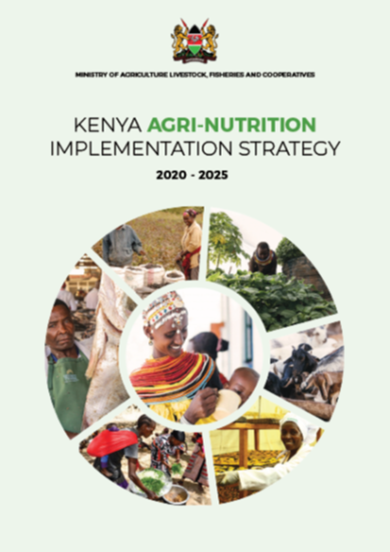 THANK YOU